NOMBRE Y APELLIDOSemail@gmail.com | 666 00 00 00 | Madrid
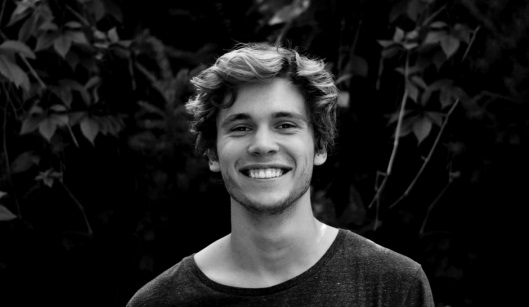 Soy un profesional joven en busca de uan nueva experiencia laboral en el área de _______________.  Tengo disponibilidad total. Me considero una persona responsable, comprometida y con capacidad de aprendizaje.
Formación
Curso _________________________________ 
Centro_______________________ 
2017 – Actualmente

Curso _________________________________ 
Centro_______________________ 
2015 – 2017
Idiomas
Inglés       Nivel B2   
Francés    Nivel B1
Experiencia
Puesto 1 | Empresa | 2015 – 2017
Puesto 2 | Empresa | 2017 – Actualmente
Puesto 3 | Empresa | 2015
Competencias
Competencia 1
Competencia 2
Competencia 3
Etc.
Otros datos
Carnet de conducir y coche propio.
Disponibilidad inmediata.